INTRODUCTION
PART 2
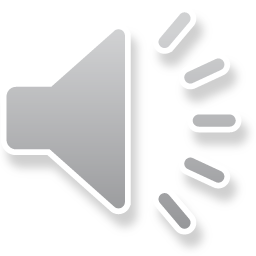 Ownership of HSO
Private organizations 
Public organizations
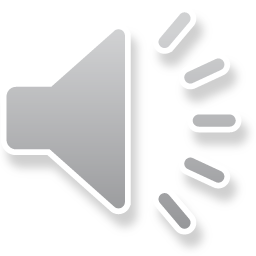 FOR PROFIT ORGANIZATIONS
Profits are given to someone 
AKA Investor-owned 
Public-held 
Private-held
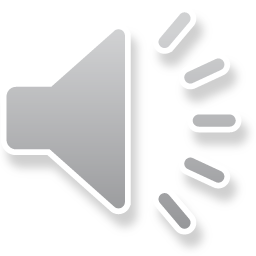 NOT FOR PROFIT ORGANIZATIONS
Profits are not given to someone  residuals  reinvested
Have to meet a set of stringent requirements
Uncollected taxes = $4 billion/year
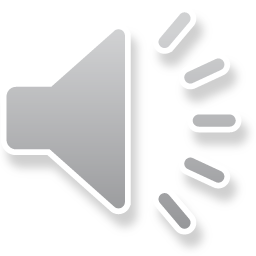 Types of NFP
Voluntary nonprofits have sought tax-exempt status. 
Government nonprofits, on the other hand, do not pay taxes because they are government entities.
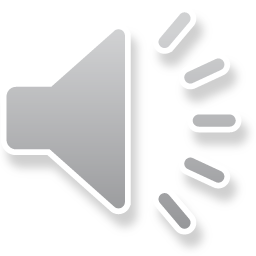 Many have dual programs within the organization
Many swap back and forth
EXAMPLE:  SPORTS MEDICINE
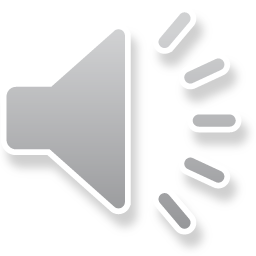